iMagineImaging data and services for aquatic science
Kick-off meeting
HORIZON-INFRA-2021-SERV-01-06 - Enabling research infrastructure services for better use of imaging data to address challenges in thematic research areas
Pierre Quertenmont
Project Officer
REA C.4
Role Distribution
2
Main objectives and expected impact as per Work Programme
Aim: offer services, including AI-based services for improved analysis of imaging data in different thematic areas. Appropriate links and complementarities with the existing AI4EU platform and relevant activities under Pillar II of Horizon Europe.
AI-based tools and services will make use of the EOSC commons as working environment where these tools, services and relevant data sets will be made findable and accessible for use, thus making EOSC operational for the delivery of research infrastructure data services for thematic research challenges.
Expected outcomes:
improved acquisition, quality, interoperability and analysis of imaging data from different disciplines;
wider use of image analysis services based on AI in different scientific areas.
Reporting guidelines
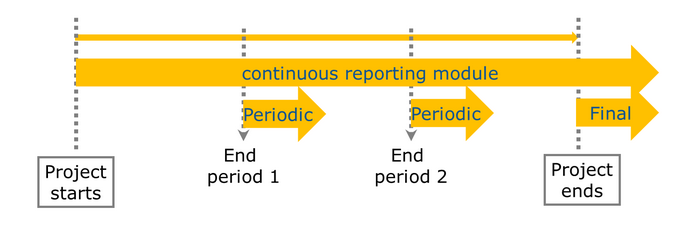 Periodic reportiMagine: period 1 M1-12, period 2 M13-24, period 3 M25-36
Periodic reporting: reviews
Overview: Reporting and Monitoring
End of reporting period
End of reporting and payment
Revisions and explanations
Within 60 days
Submission of revised version of reports (technical and financial)
DELIVERABLES  submitted
ALL documents received, correct and accepted
Periodic REPORT
submitted (technical and financial)
Comments from
Project Officer and Financial Officer – clarifications and modifications may be requested
ONE iteration for intermediate reports; more than one iteration may be necessary for final report
Initiation payment
Review report submitted
Review meeting
Continuous Reporting – deliverables
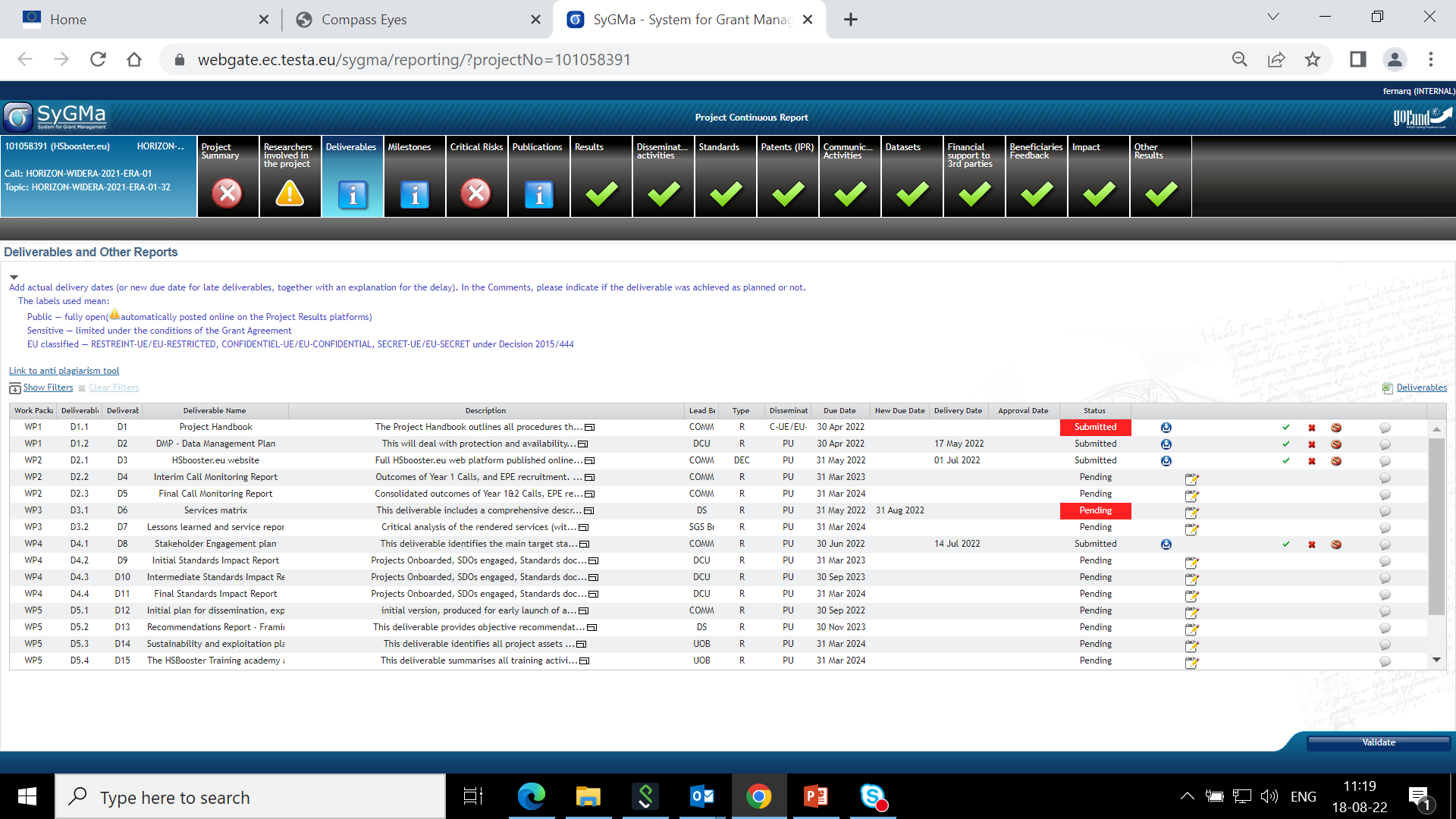 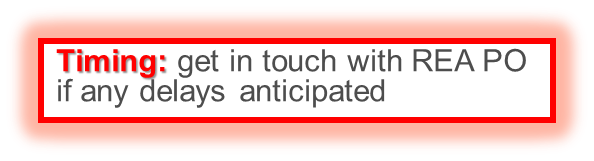 !!!!! All HE deliverables flagged as 'PUBLIC' will be published in Cordis 

Be particularly attentive to quality of all public deliverables!
8
Trans-national and Virtual access – reporting
How is the access advertised?
Description of the selection procedure: be mindful that 
the selection panel is 50% outside of the consortium 
the proposals are judged on scientific excellence 
the selected groups are outside of the country where the RI is based 
Description of the TA/VA activity
Scientific output of the users at the facilities
User feedback meetings
Novelties in continuous reporting - HE
Coordinators’ day autumn 2022 !!
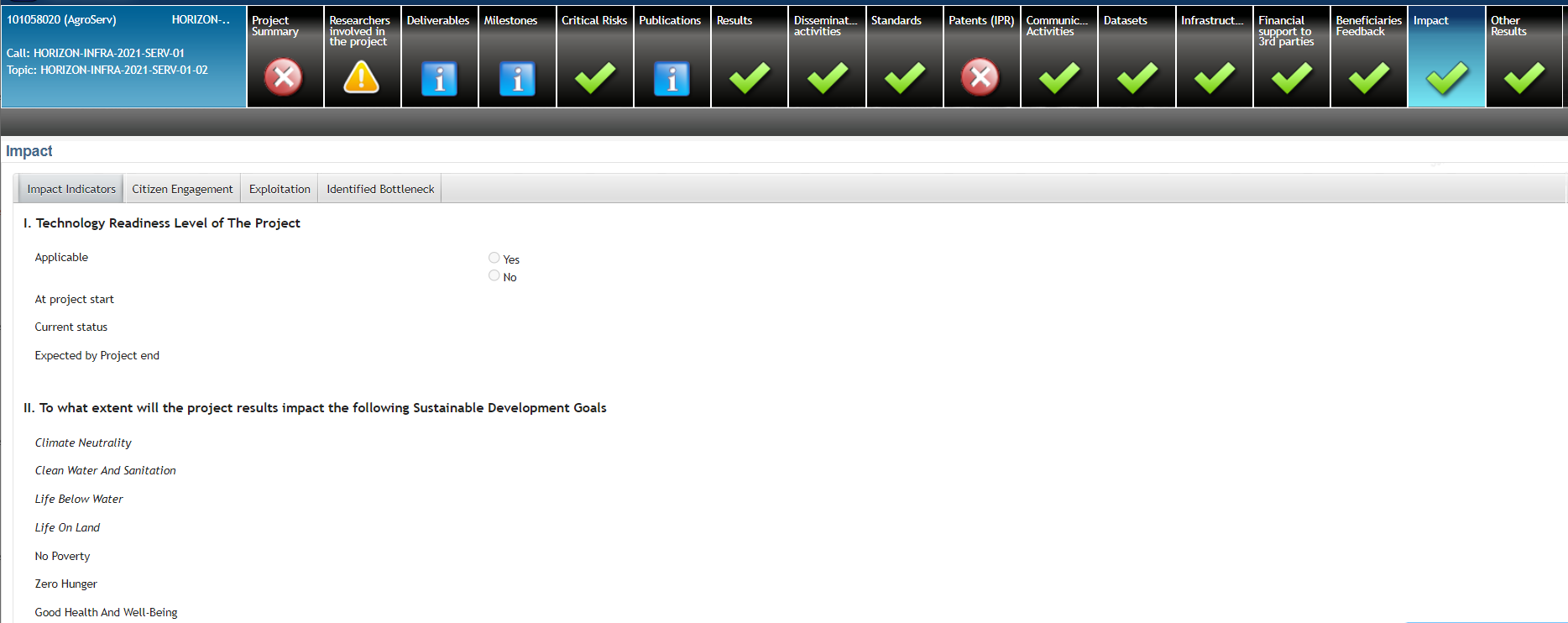 Title: Horizon Europe Coordinators’ Day on Grant Management
Date: 04 October 2022, from 09:30am to 12:40am (CET, Brussels time)
Event website: https://ec.europa.eu/research/participants/docs/h2020-funding-guide/other/event221004.htm
Financial management: some advice
Personnel Costs: KEEP TIME RECORDS of the hours worked on the action (if not working full time on an EU project)
Meetings: collect participants’ signatures (especially if you reimburse or claim travel costs)
Any subcontracting?
 If you need a subcontract which is not planned in the Description of Action, ask approval to the REA project officer beforehand as this may require an AMD
Note to the coordinator if one partner overspends, it is up to the coordinator with the Consortium to decide internally how the EU contribution will be distributed (i.e. full amount if the overspending is due to anticipated work, or only the budget share agreed for the reporting period).
Amendments
Amendments
Budget transfer is allowed between beneficiaries and among existing budget categories without filing an amendment
Action to be implemented as described in Annex I
If the change is significant, an amendment to the GA is needed
Grant agreement duration is, as a rule, not extended (except Force Majeure)
TIP
Always contact the REA PO (Coordinator – PO) to discuss the typology and impact of change
Communication, Dissemination, Exploitation
Communication, dissemination and exploitation
Acknowledge EU Funding
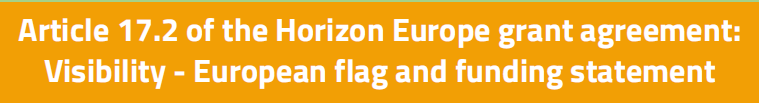 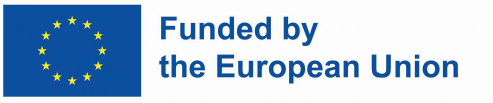 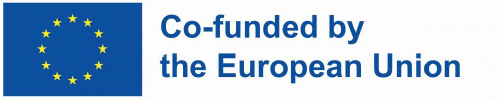 Make sure to display the European flag (emblem), do not use the European Commission logo!

Find guidance and download the EU emblem: https://europa.eu/!m83Myq
Disclaimer
Disclaimer GA art . 17.3 must be added in any publication/output:



” Funded by the European Union. Views and opinions expressed are however those of the author(s) only and do not necessarily reflect those of the European Union or [name of the granting authority]. Neither the European Union nor the granting authority can be held responsible for them.”
17
How can REA support you?
Has your project won an important scientific award? Have you made a ground-breaking discovery and are featured in the press?
Don’t forget to inform your project officer!

REA’s Communication team can help promote by:

• Highlighting & multiplying your news and results through our own and the Commission’s social media channels (please tag us!) 

• Proposing your project’s success story for inclusion in the European Commission’s free-of-charge communication channels.
Free-of-charge European Commission dissemination tools
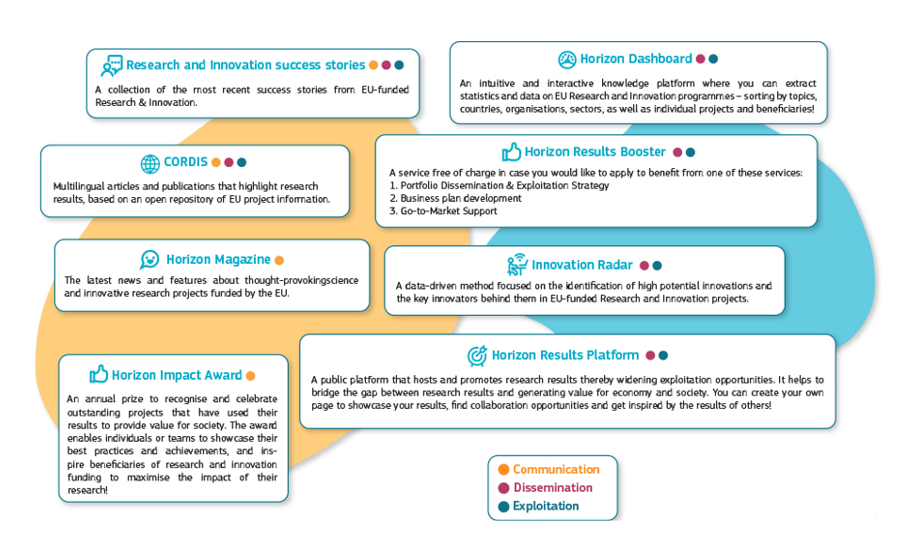 Open Science
Model Grant Agreement requirements
1. Open access to scientific publications 
2.  Research Data Management
Key points on open science in Horizon Europe
Beneficiaries must manage the digital research data generated in the action responsibly, in line with the FAIR (“Findable”, “Accessible”, “Interoperable”, Reusable”) principle
  Establish + regularly update a data management plan (‘DMP’) for generated (and/or collected) data (M6)
Ensure open access ‘as open as possible, as closed as necessary'
Useful resources 
Horizon Europe Annotated Model Grant Agreement (Annex 5, section 2 -pg 154)
Horizon Europe Data Management Plan Template  (under reference documents of the Funding and Tenders portal).
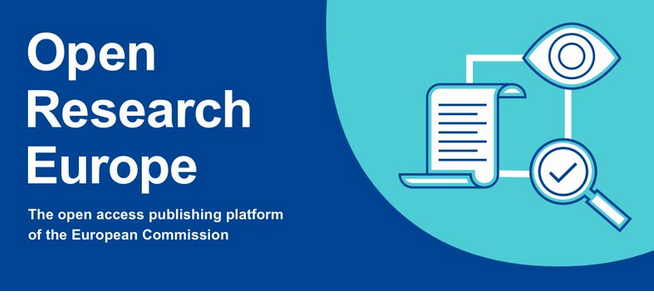 1. Open access to publications (1/2)
Beneficiaries must ensure open access to peer-reviewed scientific publications relating to their results. In particular, they must ensure:
 at the latest upon publication, deposition of the Author Accepted Manuscript or Version of Record in a trusted repository + immediate open access via the repository under a Creative Commons Attribution license (CC BY) or  equivalent (Creative Commons Attribution Non Commercial/Non Derivatives licenses or equivalent are allowed for long-text formats) 
 information via the repository about any research output/tools/instruments needed to validate the conclusions of the scientific publication
Metadata must be open under a Creative Commons Public Domain Dedication (CC 0) or equivalent, in line with the FAIR principles and provide information about the licensing terms and persistent identifiers, amongst others.
Open access to publications (2/2)
Beneficiaries (or authors) must retain sufficient intellectual property rights to comply with the open access requirements

Publication in venue of their choice but publication fees are reimbursable only if publishing venue is full open access (publication fees in hybrid venues are not reimbursed)

Beneficiaries have the possibility to publish at no costs in Open Research Europe, the European Commission open access publishing platform
2. Research data management (1/2)
Beneficiaries must manage the digital research data generated in the action responsibly, in line with the FAIR (“Findable”, “Accessible”, “Interoperable”, Reusable”)principles and:  
 establish + regularly update a data management plan (‘DMP’) for generated (and/or collected) data
 as soon as possible and within the deadlines set out in the DMP, deposit the data in a trusted repository (federated in the EOSC if required in the call conditions) + ensure open access under CC BY, CC 0 or equivalent, following the principle ‘as open as possible as closed as necessary’
 provide information via the repository about any research output/tools/instruments needed to re-use or validate the data
Metadata must be open under CC 0 or equivalent (to the extent legitimate interests or constraints are safeguarded), in line with the FAIR principles and provide information about the licensing terms and persistent identifiers, amongst others.
Research data management (2/2)
There are exceptions to open access to research data. 
Data may be kept closed if:
providing open access is against the beneficiary’s legitimate interests, including regarding commercial exploitation; 
it is contrary to any other constraints, such as data protection rules, privacy, confidentiality, trade secrets, Union competitive interests, security rules, intellectual property rights or would be against other obligations under the Grant Agreement.
Trusted repositories under Horizon Europe
Trusted repositories are either certified repositories (e.g. CoreTrustSeal, nestor Seal DIN31644, ISO16363) and/or disciplinary/domain repositories that are commonly used/endorsed by the research communities (e.g. ELIXIR deposition databases).
General-purpose repositories and institutional repositories are, in general, also acceptable.
Trusted repositories share essential properties:
Mechanisms to ensure integrity and authenticity of contents.
Offer clear information about their policies/services.
Provide broad, and ideally open access to content (consistent with legal and ethical constraints).
Assign PIDs, ask for detailed metadata in a standardized (e.g. Dublin Core) and machine-readable way.
Ensure mid- and long-term preservation of contents, expert curation, quality assurance.
Meet national and/or international security criteria
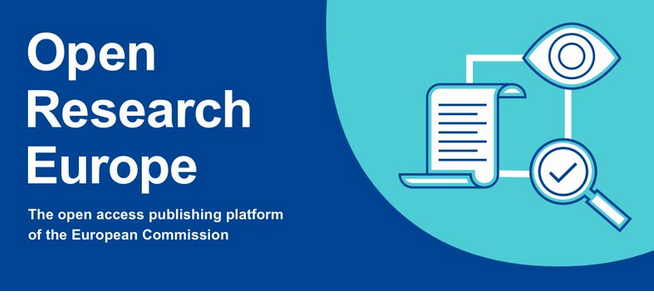 Open Research Europe
Why Open Research Europe?
Support our open access policy and beneficiary capacity to adhere                                    to it and also enables publishing post-grant
Leading by example in operationalising open science principles within scientific publishing and enabling the European Research Area
Contribute to transparency and cost-effectiveness and explore sustainable open access publishing business models
What is Open Research Europe?
A peer-reviewed publishing platform. Not a repository. Post-publication peer-review model. First you publish, then review takes place. Publication and review reports open access under CC BY licenses. Optional service for our beneficiaries at no cost to them.
Audits
Audits
Links and useful information
HE Online Manual
https://webgate.ec.europa.eu/funding-tenders-opportunities/display/OM/Online+Manual
Grant management


Keeping records
Amendments
Reports & payment requests
Deliverables & milestones
Dissemination & exploitation
Communicating your project
Acknowledgement of EU funding
Checks, audits, reviews & investigations
Useful links
HE Annotated Model Grant Agreement

Guidance on social media for EU funded R&I projects


Horizon Europe – Funding Programme for Research and Innovation

Factsheet ‘Open Science in Horizon Europe’

Communication on ‘A new ERA for Research and Innovation’

Pact for Research and Innovation in Europe
Keep in touch
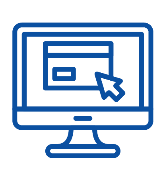 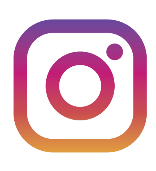 ec.europa.eu/info/research-and-innovation_en
europeancommission
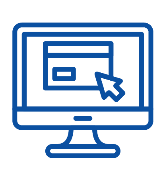 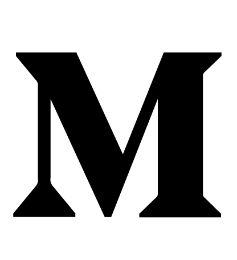 rea.ec.europa.eu
@EuropeanCommission
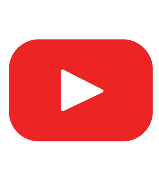 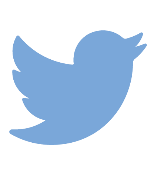 @REA_research
EUTube
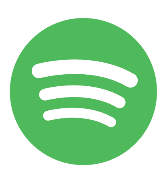 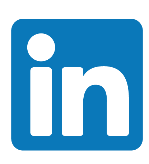 EU Spotify
European Research Executive Agency (REA)
Thank you
© European Union 2020
Unless otherwise noted the reuse of this presentation is authorised under the CC BY 4.0 license. For any use or reproduction of elements that are not owned by the EU, permission may need to be sought directly from the respective right holders.
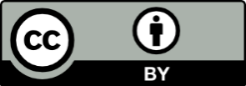